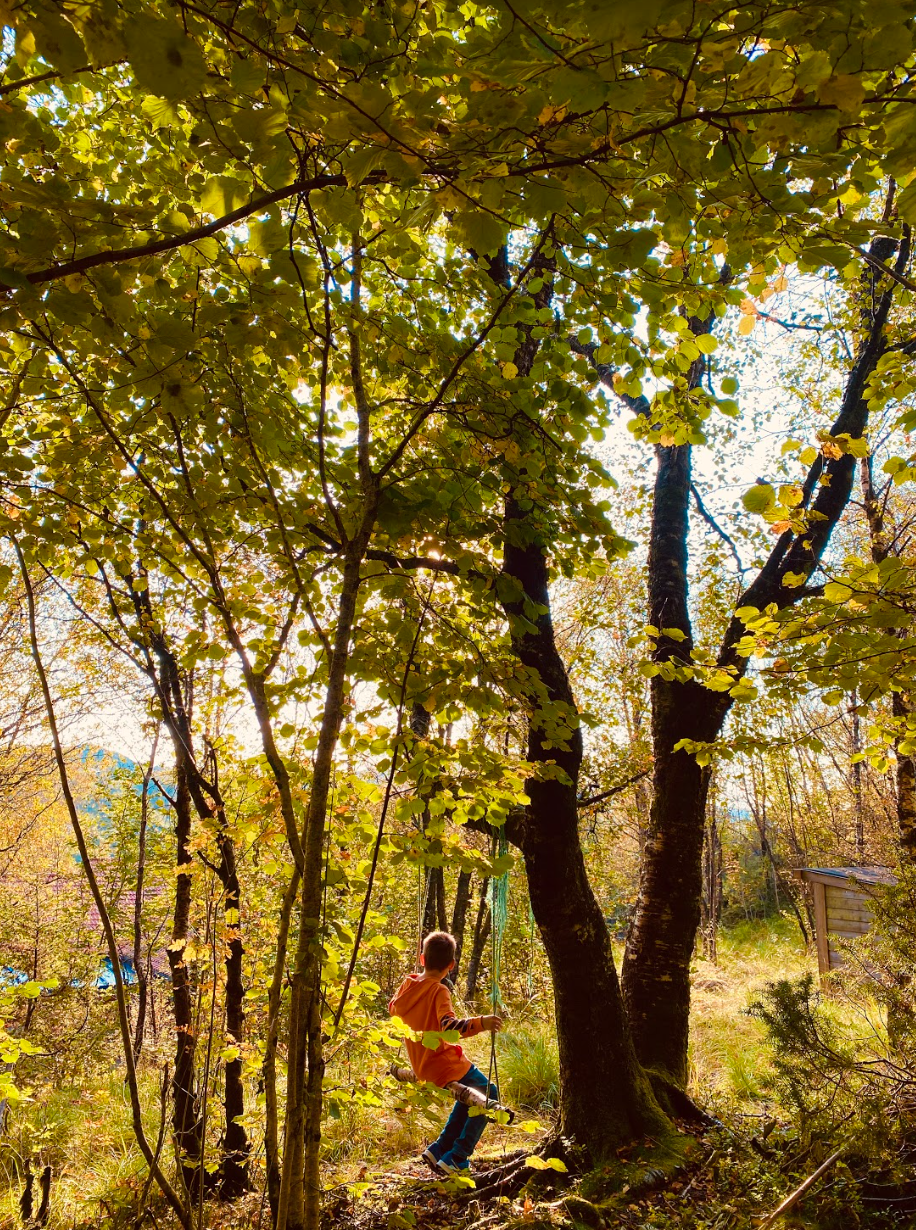 Tips til framføringa

Korleis best formidle den lyriske teksten?

Kva slags rolle speler pausar, intonasjon og trykk når du skal framføre teksten munnleg?
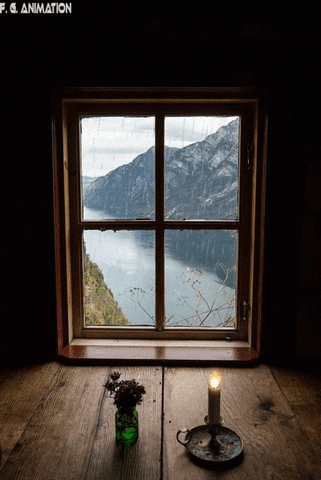 Lukke til med arbeidet!